Chapter 4 – SDG 3Ensure healthy lives and promote well-being for all persons with disabilities
Alarcos CiezaWorld Health Organization
Alarcos Cieza
Elanie Marks
Leyla Sharafi
Nora Groce
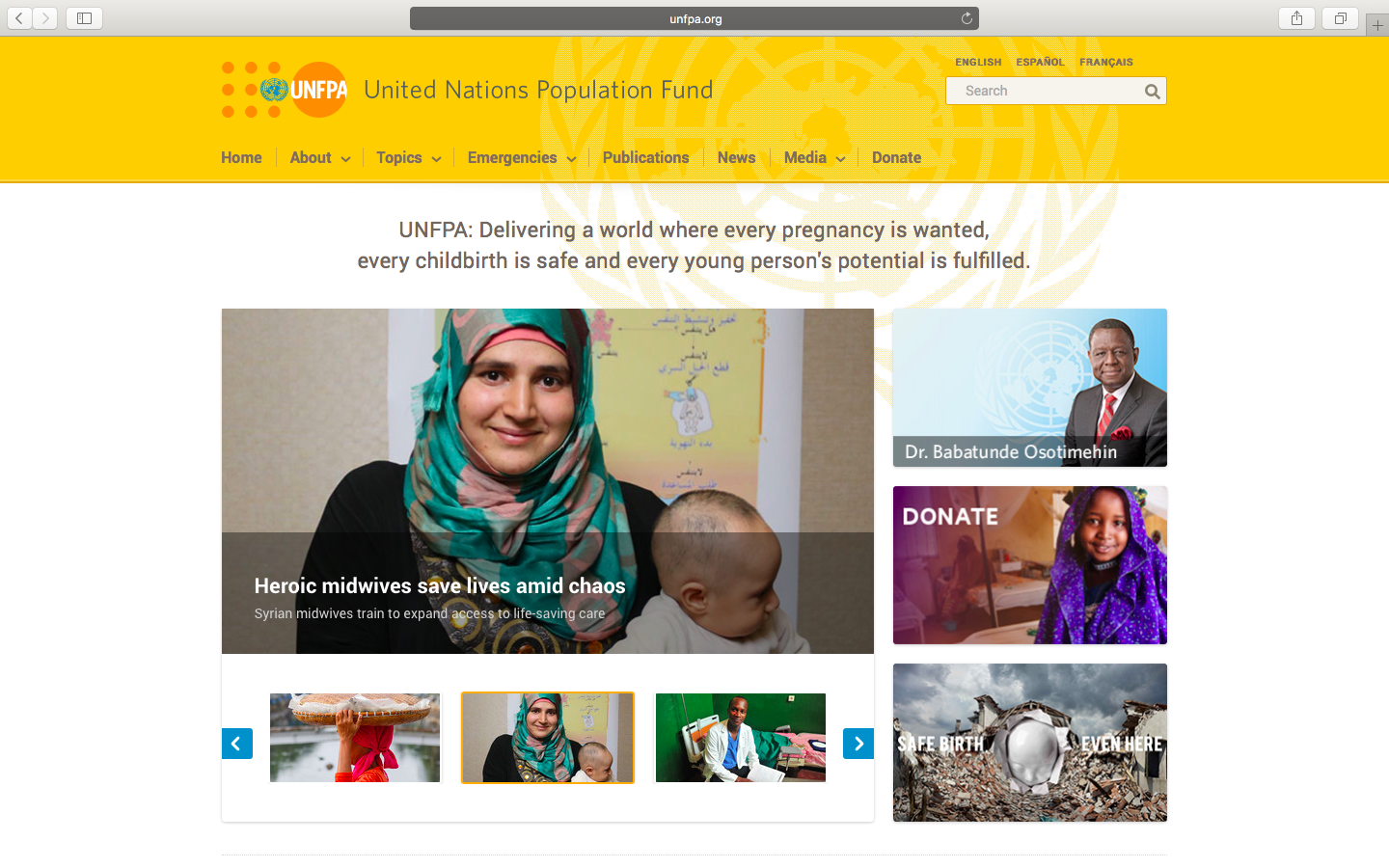 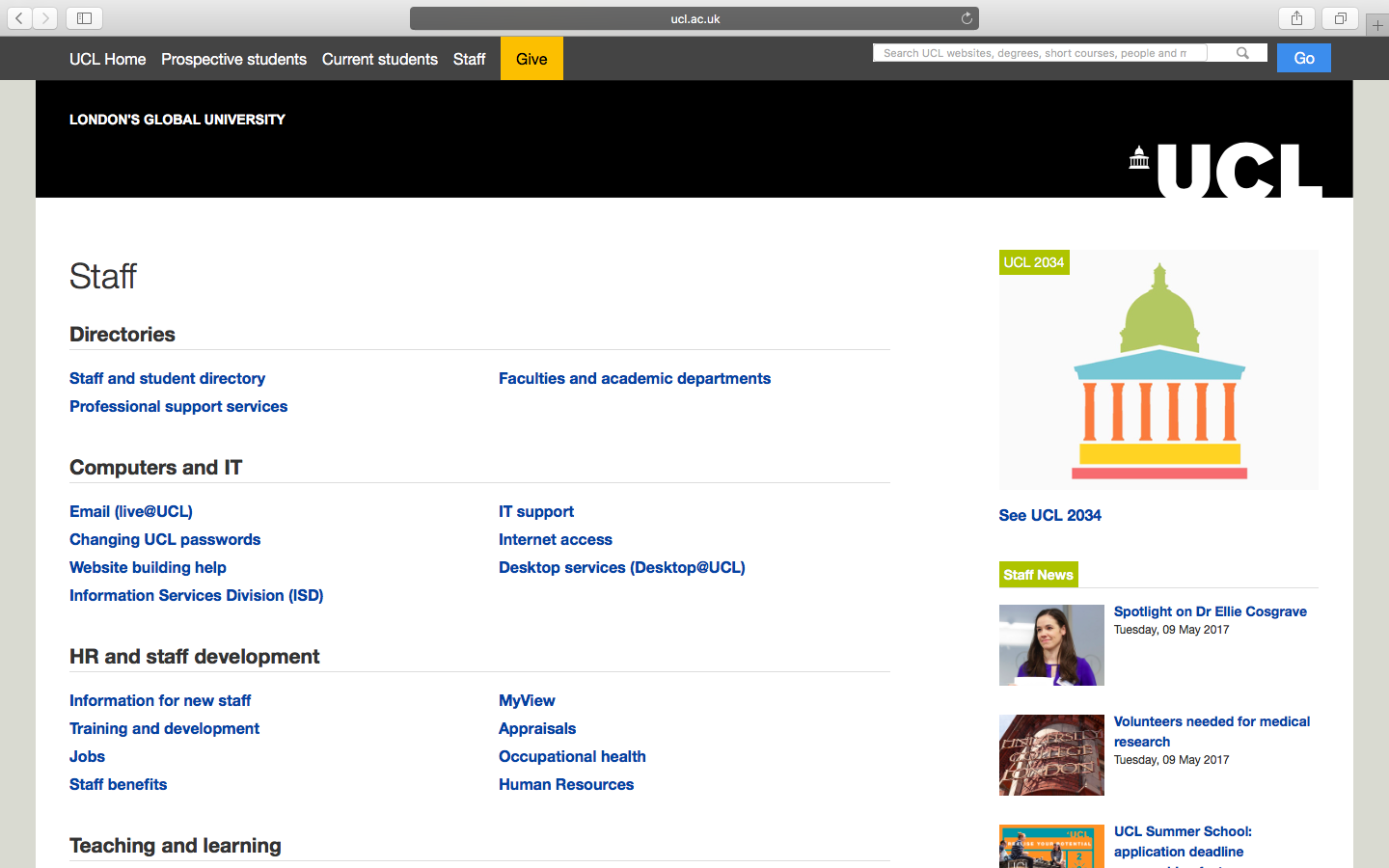 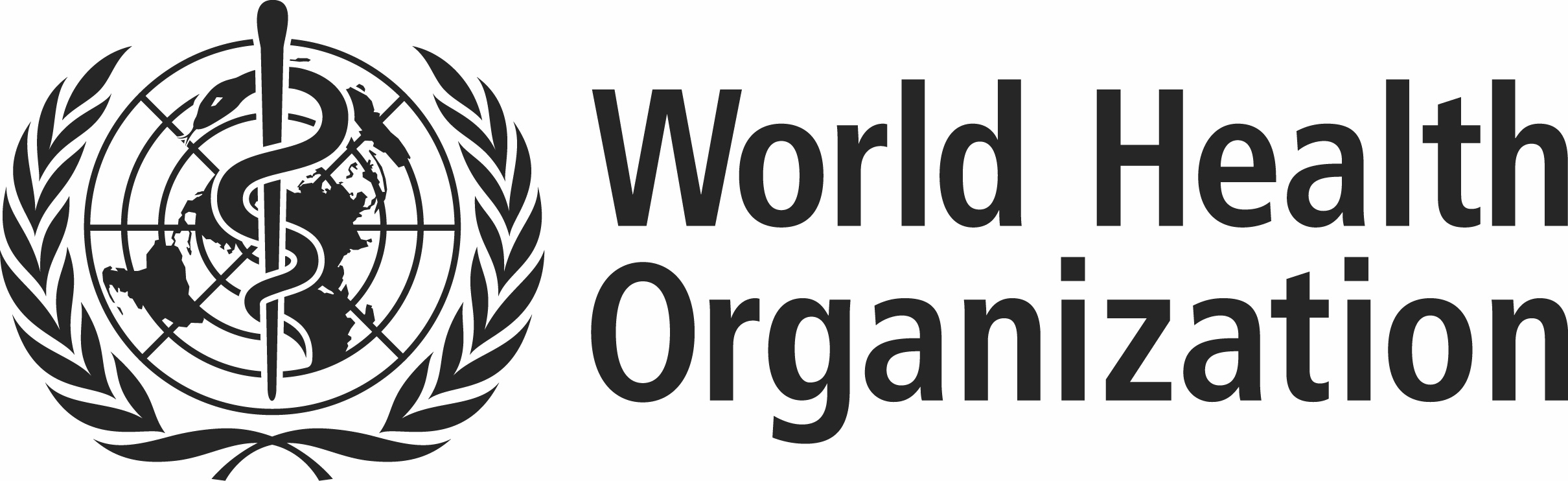 Jennie Bell
Juliet Milgate
Fred Smith
Hannah Kuper
Sophie Mitra
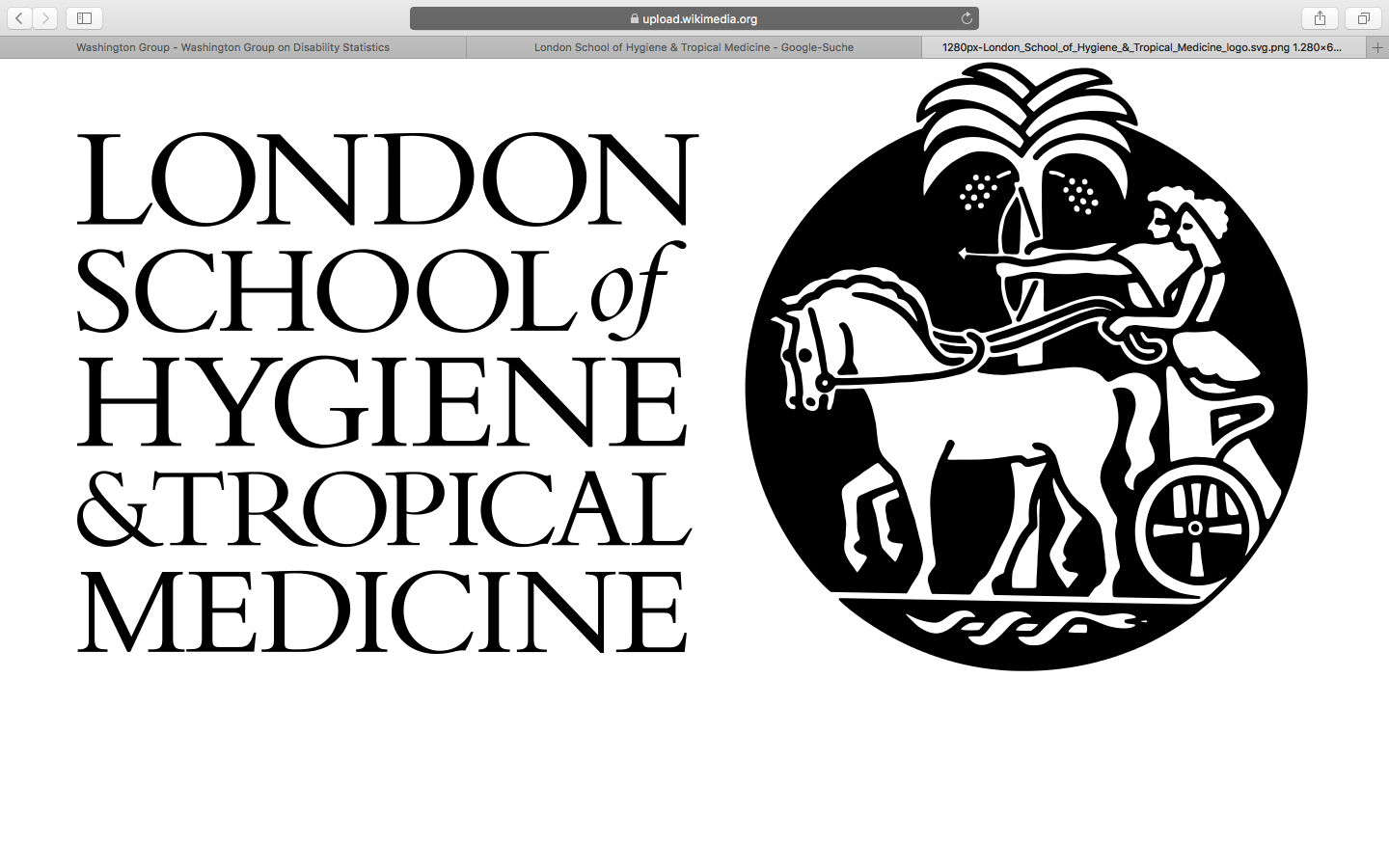 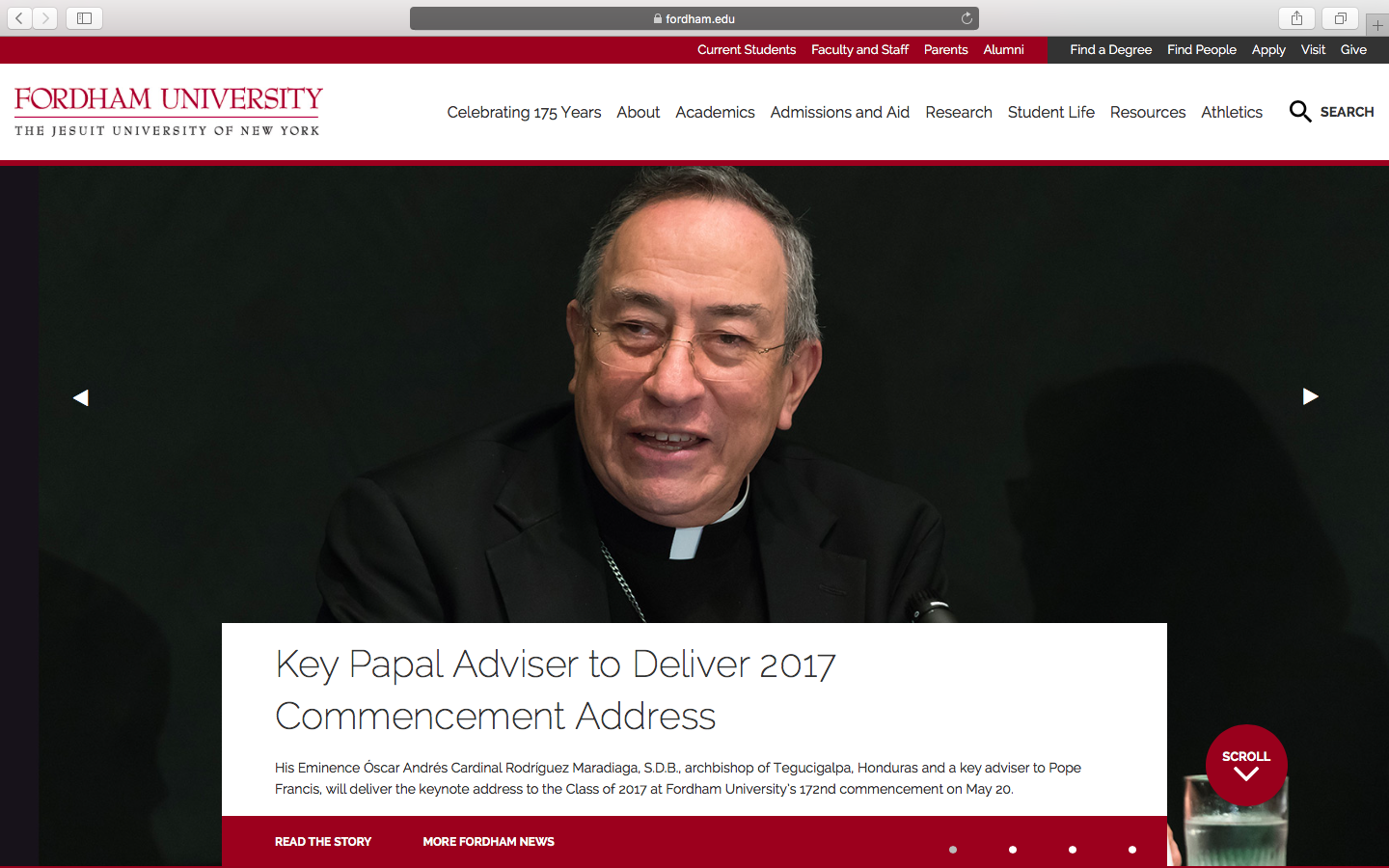 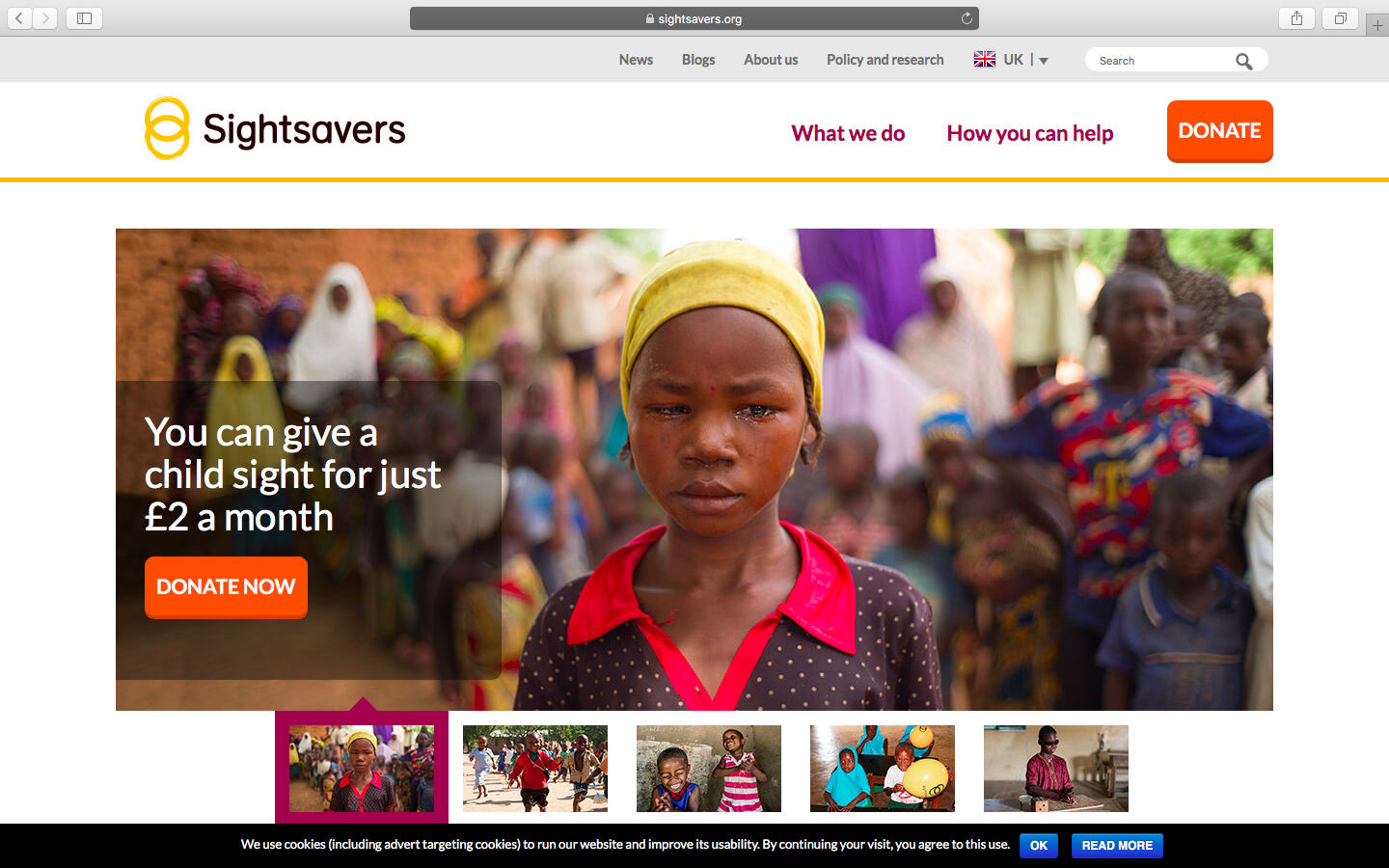 Jerome Bickenbach
Cathy Vaughan
Pamela Nabukhonzo
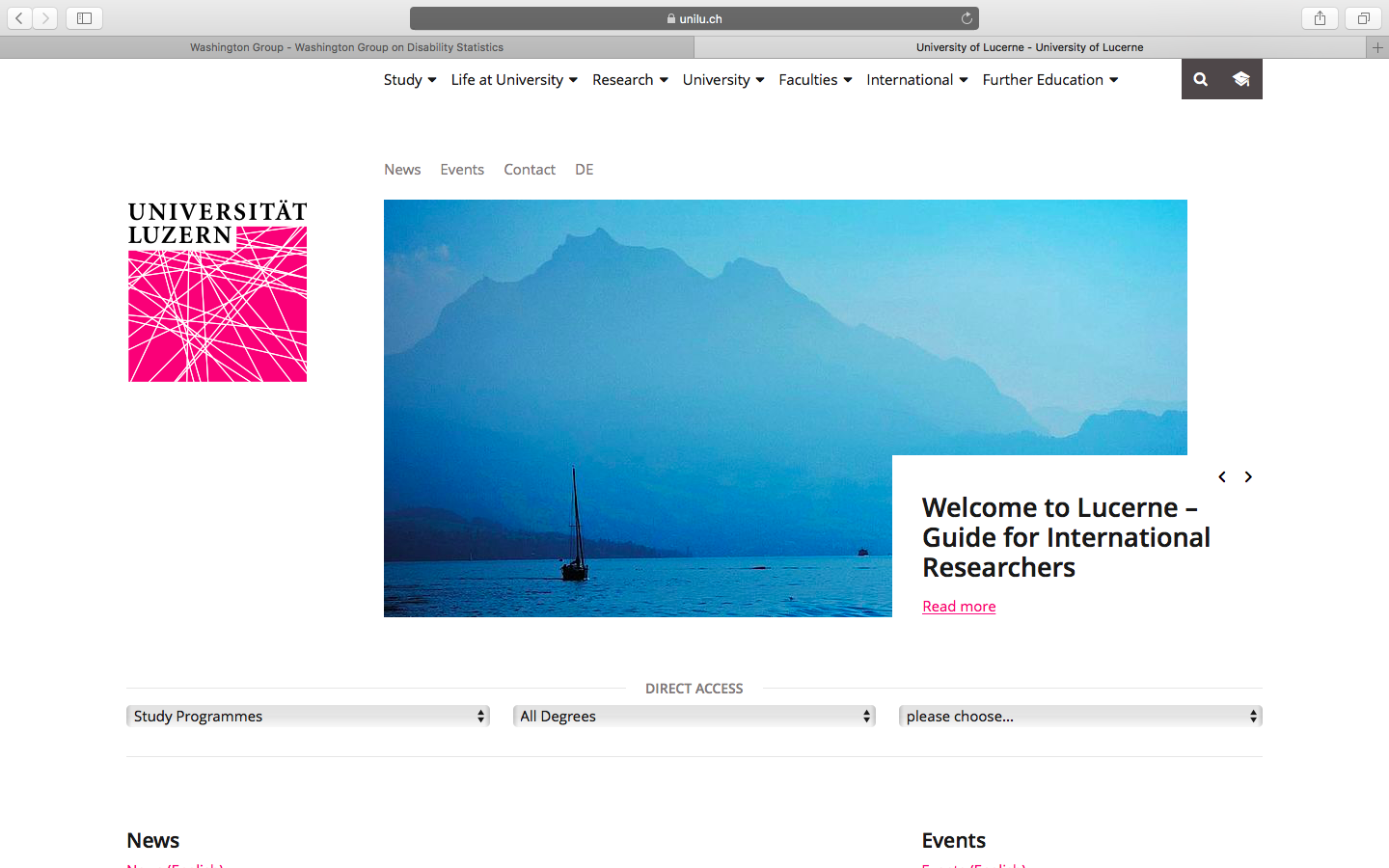 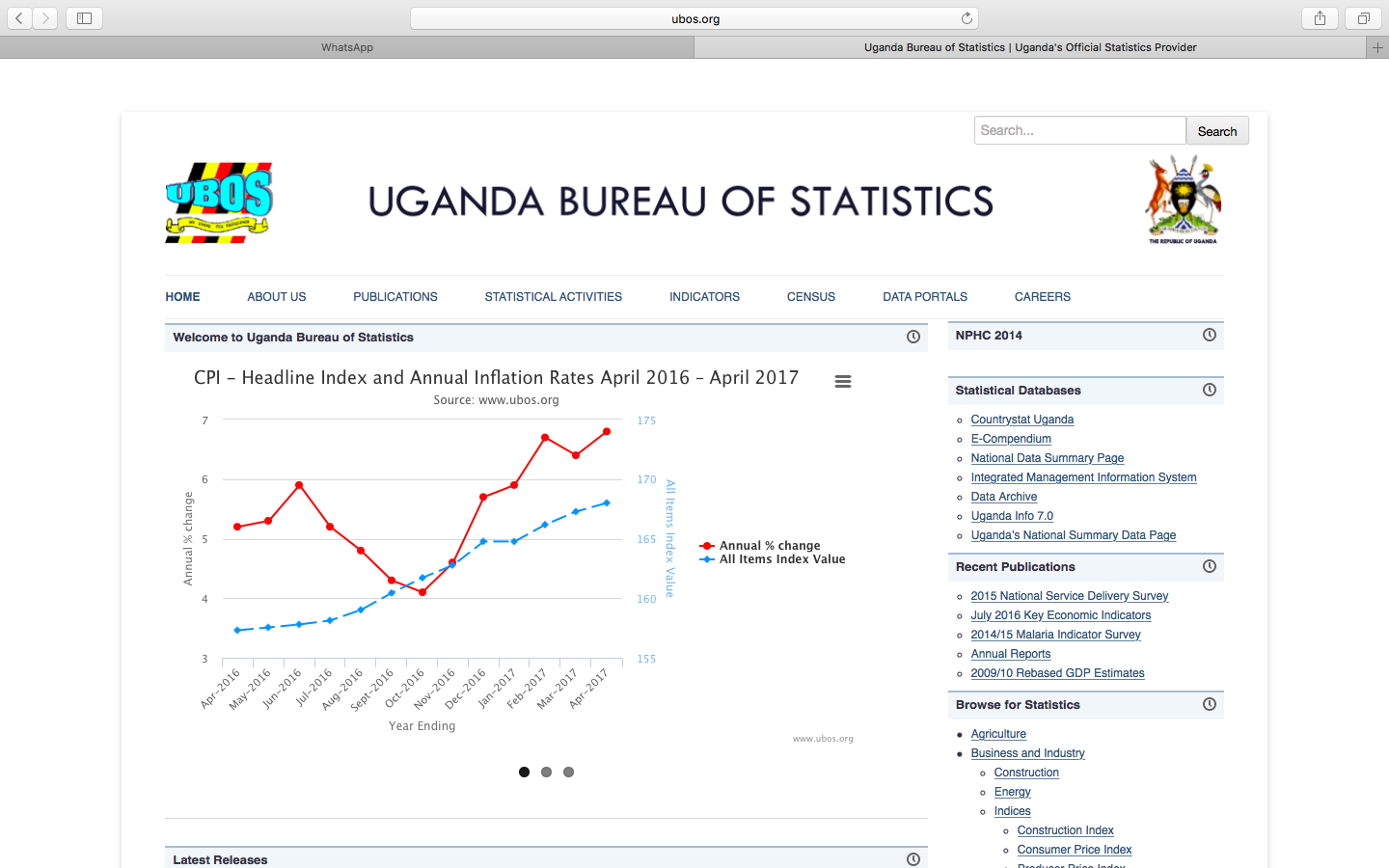 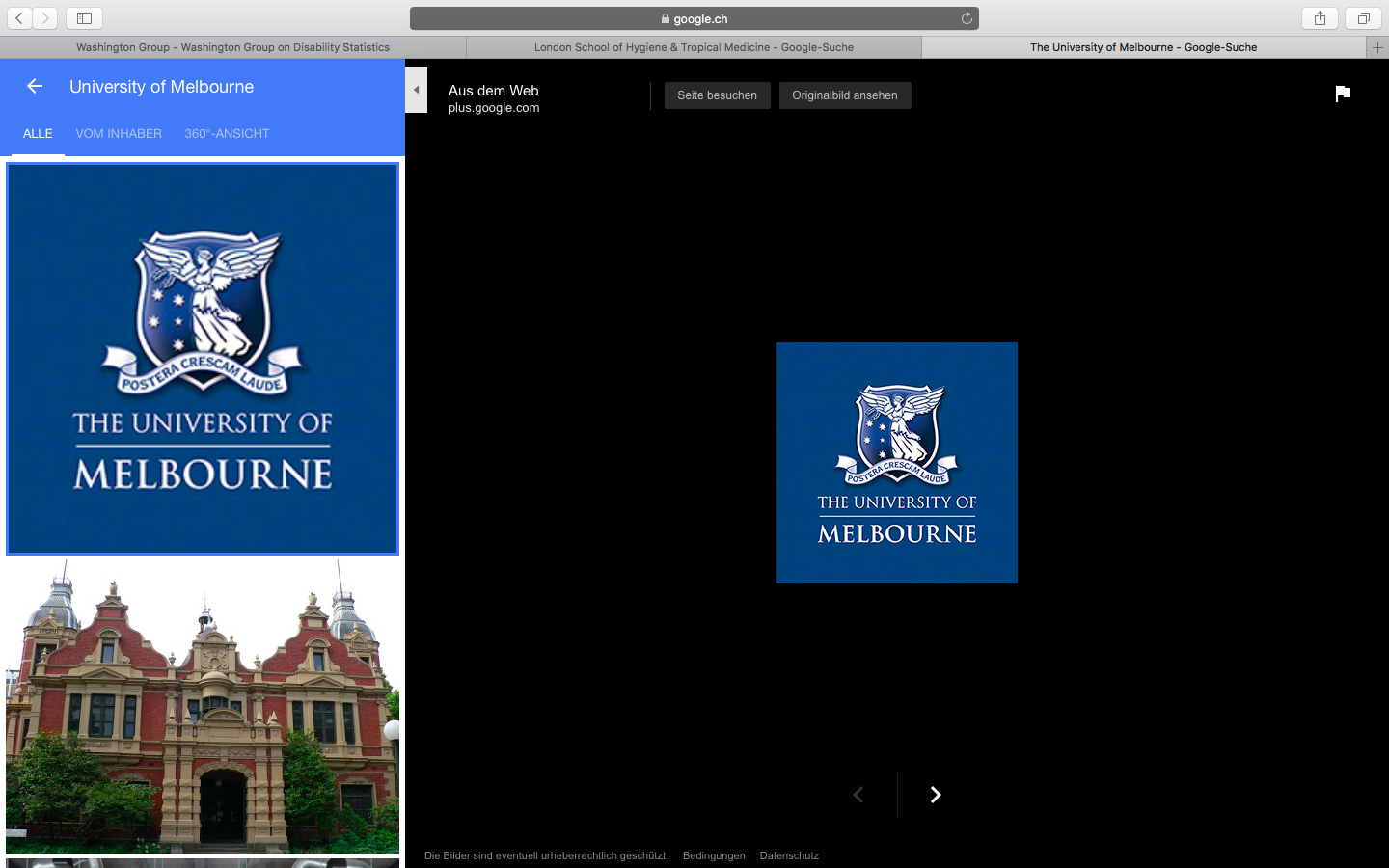 Jennifer Madans
Jean-François Trani
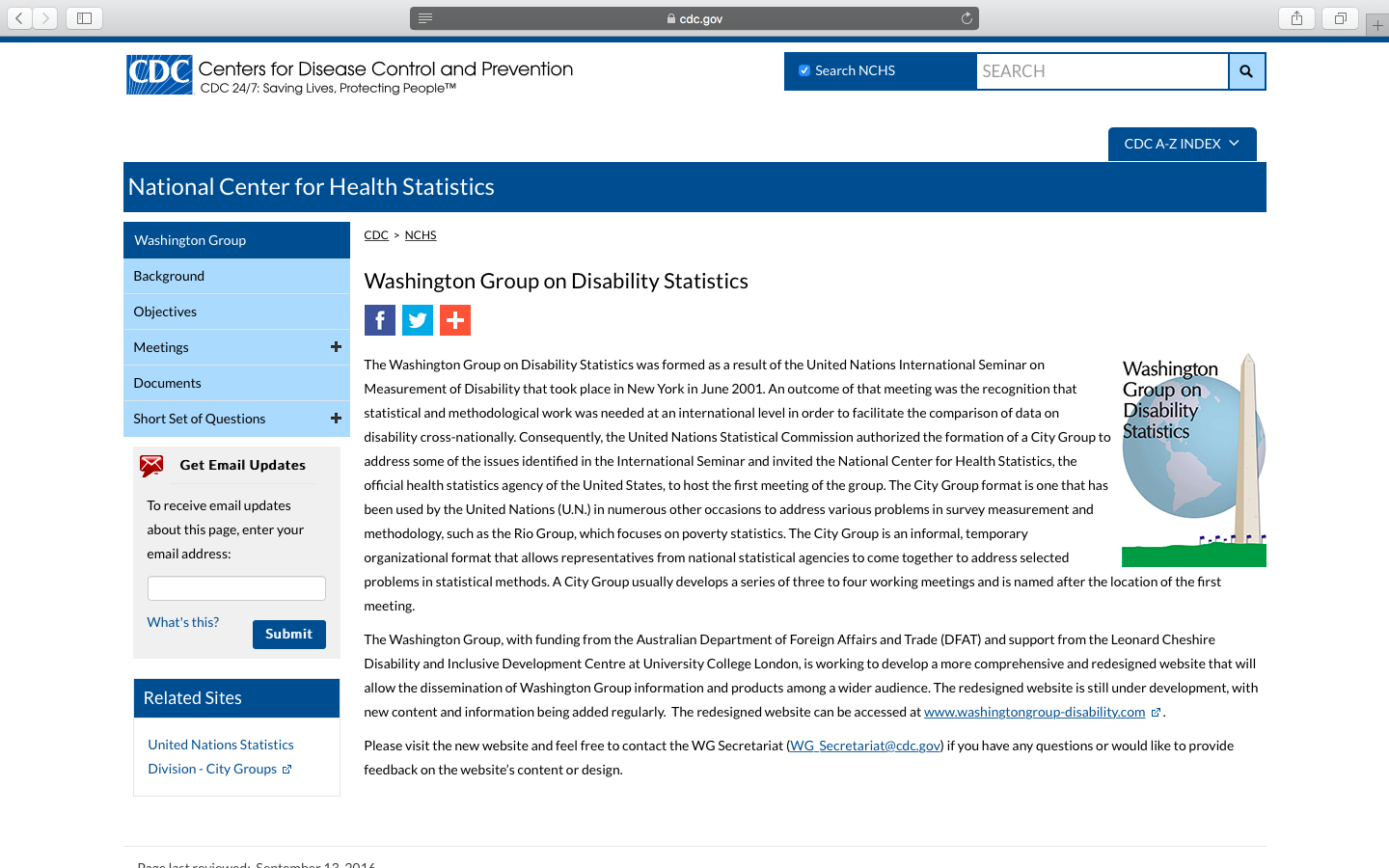 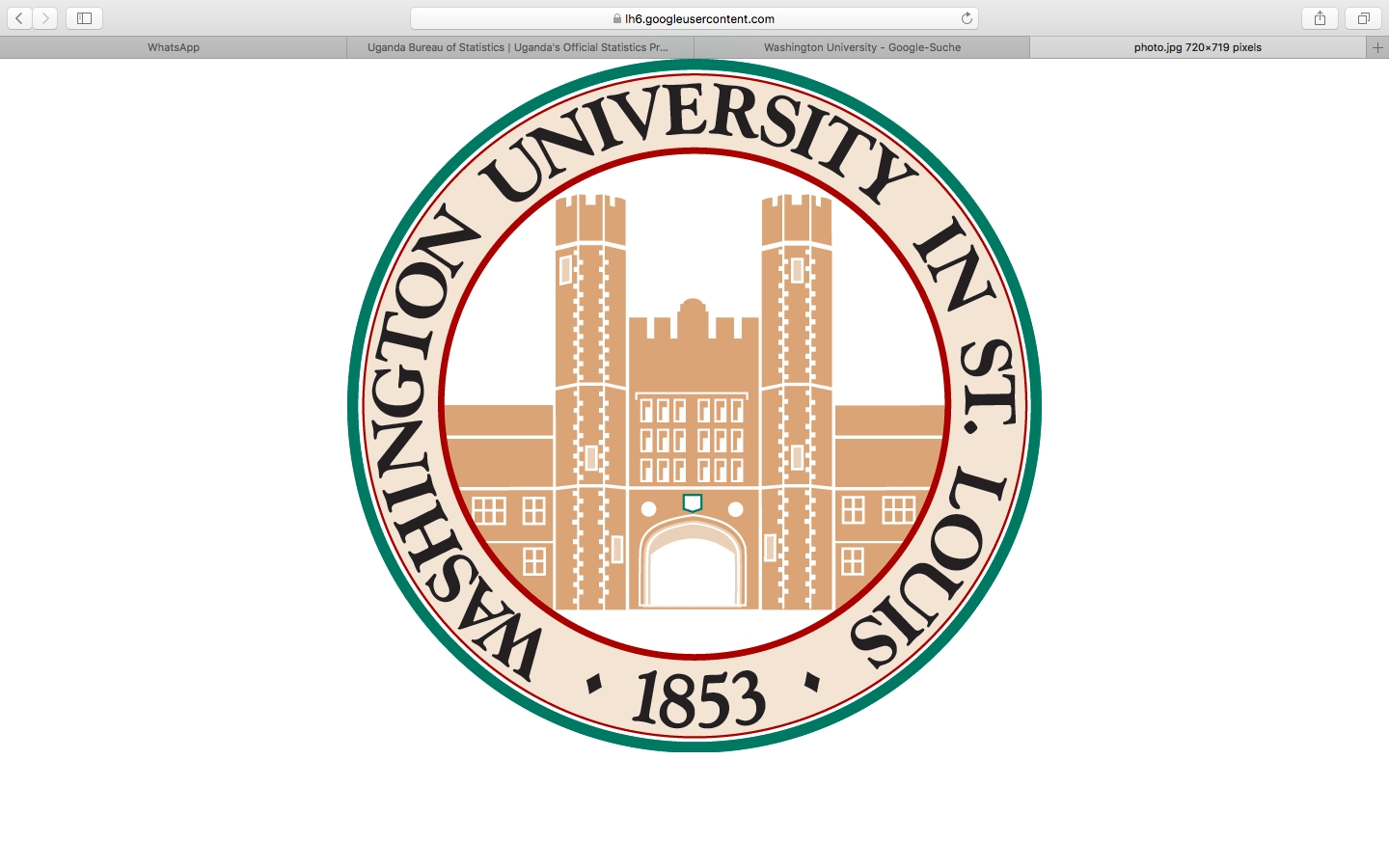 2
Sustainable Development Goal 3 and its targets
SDG 3: Ensure healthy lives and promote well-being for all at all ages
Target 3.8: Universal Health Coverage
3.1: REDUCE maternal MORTALITY

3.2:  END PREVENTABLE newborn and child DEATHS

3.3: END THE EPIDEMICS of HIV, TB, malaria and NTD 
and combat hepatitis, waterborne and other communicable diseases

3.7: Ensure universal access to sexual and reproductive health-care services
3.a: Strengthen implementation of framework convention on tobacco control

3.b: Provide access to medicines and vaccines for all, support R&D of vaccines and medicines for all 

3.c: Increase health financing and health workforce in developing countries

3.d: Strengthen capacity for early warning, risk reduction and management of health risks
3.4: REDUCE MORTALITY from NCD and promote mental health

3.5: STRENGTHEN PREVENTION and treatment of substance abuse

3.6: HALVE GLOBAL DEATHS and injuries from road traffic accidents

3.9: REDUCE DEATHS from hazardous chemicals and air, water and soil pollution and contamination
MDG unfinished and expanded agenda
SDG3 means of Implementation targets
New SDG 3 targets
Section 1 – Introduction (1500 words)
Overview of the current situation
Health outcomes (e.g. mortality, life expectancy, morbidity, self-reported general health) in persons with specific impairments and health conditions.
Differential access to public health promotion and prevention programmes and policies.
Differential access to health services also including rehabilitation and access to assistive products, looking at the different levels of the health system (community, primary, secondary, and tertiary level).
4
Contributions
LSHTM – Literature review on access to health surveys
WHO - Analyses of existing population based surveys
Fordham University – differential out of pocket health care costs and studies in Africa studying the association of mortality and disability
Sightsavers – Examples of eye health and Neglected Tropical Disease programmes
5
Section 2 – Inclusion in Public Health (1000 words)
Relevant principles for the inclusion of persons with specific impairments and health conditions in public health promotion and prevention programmes
Approaches to monitor the inclusion of persons with specific impairments and health conditions in public health programmes
Case examples
UN and civil society activities to promote the persons with specific impairments and health conditions in public health promotion and prevention programmes.
6
Section 3 – Inclusion in Health Services (2000 words)
Relevant principles for facilitating access to health care
Universal Health Coverage
Approaches to monitor the inclusion of persons with specific impairments and health conditions in health services
Case examples
UN and civil society activities to promote the inclusion of persons with disabilities in health services
7
Section 4 – Conclusion and way forward (500 words)
Based on the previous sections:
Conclusion
Way forward
8